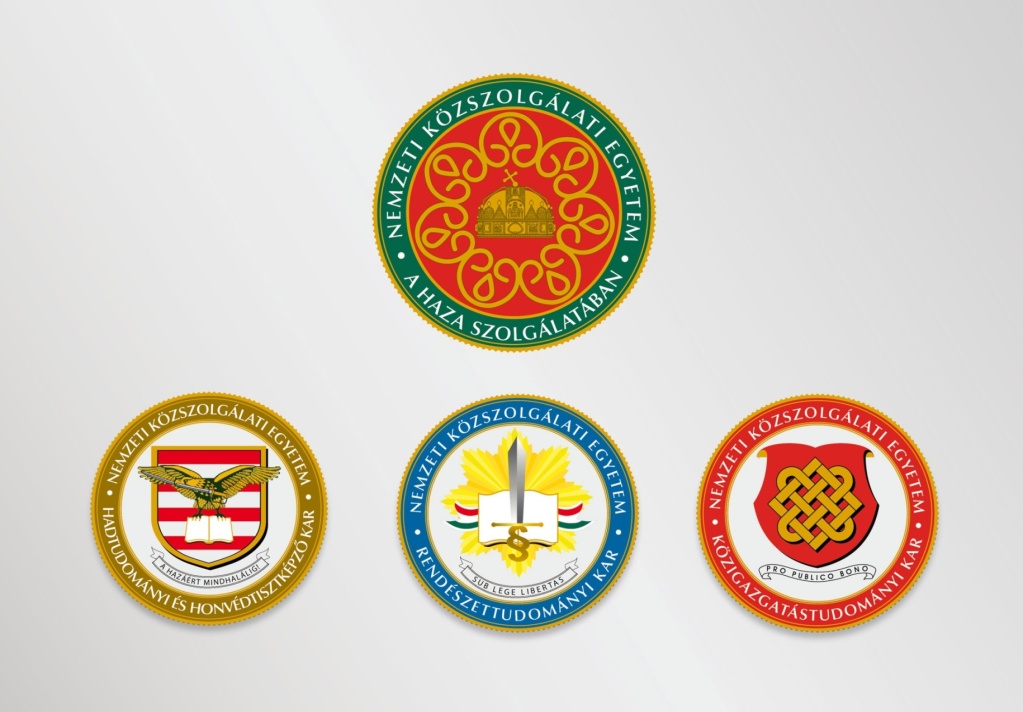 Immunitás, felelősség
dr.  Mernyei Ákos
akos.mernyei@me.gov.hu
Az Unió jogi felelőssége
Az Európai Unió szerveinek jogsértésével szemben érvényesíthető semmisségi és érvénytelenségi, valamint mulasztási igények is (ezeket korábbi anyagunkban tárgyaltuk). 

Ebben az anyagrészben többek között az Unió általános szerződéses felelősségét és a szerződésen kívül okozott károkért való felelősséget tárgyaljuk.
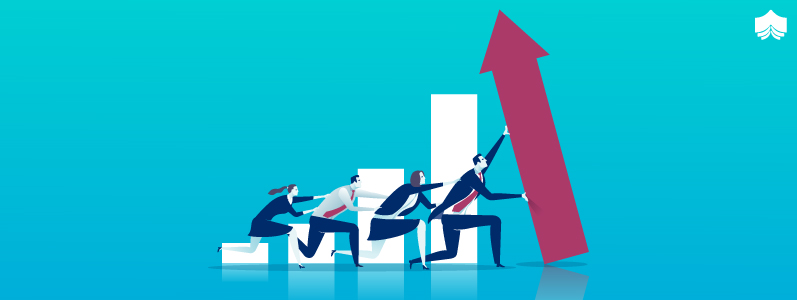 Forrás: https://www.knowledgehut.com/blog/project-management/prince2-roles-and-responsibilities
A kár fogalma
A kárnak valósnak és bizonyosnak, valamint meghatározhatónak kell lennie, ugyanis a feltételezett, és meg nem határozott kár nem teremt jogot a kártérítésre.
Az ítélkezési gyakorlat szerint azonban valamely lehetőség elvesztése is megtérítendő kárnak minősülhet.
A kár fogalma alatt értendőek a vagyoni és nem vagyoni elemek is.
Az elmaradt haszon értékének meghatározásánál a Bíróság statisztikai átlagértékeken alapuló becslésekre szorítkozva az általános kártérítéshez  hasonló kártérítés megítélésére is lehetőséget lát.
A kár bizonyítására a felperesnek kell bizonyítékot szolgáltatnia az uniós bíróság felé, hogy az a kár nagyságát meg tudja állapítani.
A kár elemei:
ténylegesen felmerült kár,
elmaradt haszon,
a kár elhárítása, enyhítése körében esetlegesen felmerült költségek.
Az Unió kontraktuális felelőssége
Az Európai Unió a Lisszaboni Szerződés óta rendelkezik jogalanyisággal, jogi személyiséggel. 
Ebből kifolyólag jogosult magánjogi és közjogi szerződések megkötésére.
A megkötött szerződésekkel összefüggésben lényeges kérdések, hogy mely bíróság dönthet a szerződéssel kapcsolatos jogvitákban, valamint mi az alkalmazandó jog ezekben a kérdésekben.
Az EUMSz 340. cikkének értelmében a joghatósági kérdések meghatározása terén a felek akarata a döntő, ennek hiányában pedig a nemzetközi magánjogi szabályok érvényesülnek. 
Az eljárásra jogosult lehet az Európai Unió Bírósága, tagállami bíróságok és kivételes esetekben harmadik ország bíróságai is.
Az Unió kontraktuális felelőssége
Az Európai Unió Bírósága hatáskörrel rendelkezik arra, hogy az Unió által vagy nevében kötött közjogi vagy magánjogi szerződésekben meghatározott választottbírósági kikötés alapján határozatot hozzon.
A választottbíróság kikötésére jogalapot az EUMSz. 272. cikke teremt:
„Az Európai Unió Bírósága hatáskörrel rendelkezik arra, hogy az Unió által vagy nevében kötött közjogi vagy magánjogi szerződésekben foglalt választottbírósági kikötés alapján határozatot hozzon.”
Az uniós bíróságok számára, az EUMSz. 272. cikkben biztosított joghatóság fennáll akkor is, ha a szerződés által választott jog kizárná azt.
Az Unió kontraktuális felelőssége
A Feilhauer-ügyben a Bizottság szerződést kötött az alperessel alternatív energiaforrásokkal kapcsolatos terv megvalósítására, mely  szerződésben az Európai Bíróság joghatóságát, de a német jog alkalmazását kötöttek ki. 
A Bíróság kimondta ebben az ügyben, hogy a hatáskör hiányára alapozott kifogásnak nem lehet helyt adni. 
Igaz, hogy az EUMSz. 272. cikke értelmében a Bírósághoz lehet fordulni, hogy a szerződésre alkalmazandó nemzeti jog alapján döntse el a vitát, a szerződéssel összefüggő vita eldöntésére vonatkozó hatáskörét egyedül az EUMSz. 272. cikkére és a választottbírósági klauzulára tekintettel kell meghatározni, és azt nem érintik a nemzeti jognak a hatáskört állítólagosan kizáró rendelkezései.
C-142/91 Cebag BV v. Bizottság
Az Unió deliktuális felelőssége
Az Európai Unió Bírósággal hatáskörrel rendelkezik az EUMSz. 340. cikk szerinti kártérítési vitákban. Ez alapján „a szerződésen kívüli felelősség esetén az Unió a tagállamok jogában közös általános elveknek megfelelően megtéríti az intézményei vagy alkalmazottai által feladataik teljesítése során okozott károkat. Továbbá a tagállamok jogában a közös általános elveknek megfelelően az Európai Központi Bank köteles megtéríteni az általa vagy alkalmazottai által feladataik ellátás során okozott károkat.”
Fontos jelentősége van az ítélkezési gyakorlat által kimunkált elveknek.
Az Európai Unió intézményei és alkalmazottai által feladataik során okozott károk megtérítéséhez, vagyis az Unió szerződésen kívüli kártérítési felelősségének fennállásához az alábbi feltételeknek kell teljesülniük:
magatartás jogellenessége,
a tényleges károsodás bekövetkezése,
az állítólagos magatartás és a kár közötti ok-okozati összefüggés.
Az Unió deliktuális felelőssége
A feltételek bármelyikének hiánya esetén a keresetet el kell utasítani, anélkül, hogy vizsgálni kellene a másik feltétel teljesülését. (C-146/91 KYPED vs Tanács és Bizottság)
Az érintett intézmény, vagy személy által elkövetett jogsértést, bekövetkezett kárt  a felperesnek kell bizonyítania.
A kártérítés igény az Európai Unió Bírósága Alapokmányának 46. cikke alapján ötéves elévülési időn belől érvényesíthető.
Jogellenes magatartás
Jogsértő magatartás lehet a passzív tevékenység, mulasztás, de az aktív cselekvés, tipikusan valamely aktus is.
A felelősséget keletkeztető jogsértő magatartások típusaik szerint lehetnek:
Alapulhat az uniós tevékenységet gyakorló szervek vagy alkalmazottak jogsértő magatartásán:
a direkt módon az uniós szervek eljárásának hibáiból eredő jogsértések,
mögöttes felelősségként az uniós alkalmazottak munkaköri kötelezettségének teljesítése közben elkövetett egyedi jogsértések.
A jogsértés bekövetkezhet jogi aktussal is:
egyedi, igazgatási jellegű aktusokkal összefüggő kár,
általános joghatású jogszabályok által okozott kár.
Jogellenes magatartás
Az uniós intézmények, hivatalok, szervek a tevékenységük során deliktuális jogviszonyokban okozhatnak kárt. 
Ez alatt azt a helyzetet értjük, amikor egy uniós tisztviselő kötelezettségei teljesítése közben kárt okoz.
Az egyik legnevezetesebb a Sayag (II) - ügy, ahol az előzetes döntéshozatali eljárásban a belga legfőbb semmítőszék által tett előterjesztésben felmerült az Euratom felelőssége.
A vádlott az Euratom tisztviselője, hivatalos küldetésben, de engedéllyel a saját autóját használva, balesetet okozott.
Kérdésként merült fel, hogy az okozott kárért felelőssé tehető-e a közösség? 
A Bíróság nemmel válaszolt, mivel álláspontja szerint, csak azt a cselekményt lehet úgy tekinteni, hogy az alkalmazott kötelezettségeinek teljesítése közben történt, amely cselekmény nélkül az Euratom a feladatát nem tudta volna teljesíteni.
A magángépkocsi használatát nem lehet ilyennek tekinteni akkor sem, ha erre egyébként engedéllyel rendelkezett.
Jogellenes magatartás
A felelősség fennáll egyedi, igazgatási határozatok esetében is, ebben az esetben több eljárás lefolytatásának lehetősége áll fenn. 
Az egyedi, igazgatási jellegű aktusoknál előkérdésként merül fel, hogy a fél jogosult-e az aktus semmissé nyilvánítását kérni, az igény előterjesztésének előfeltétele-e a sikeres semmissé nyilvánítási kereset, vagyis a Bíróság ilyen tartalmú ítélete, és felmerülhet a mulasztási per megindításának kérdése mulasztásos jogsértés esetén.
A kártérítési eljárás az igényérvényesítés sui generis jellege miatt független a semmissé nyilvánítási és mulasztási pertől.
Jogellenes magatartás
A dogmatikai alapok kidolgozásánál mérföldkőnek számított a bíróság Schöppenstedt-ügyben hozott ítélete, amelyben kérdésként fogalmazódott meg, hogy magánfél perelheti-e a közösségi jogalkotó szervet, amennyiben az általa alkotott jogszabállyal kárt okozott.
A Bíróság a jogalkotásért való felelőséggel megállapítja az immunitást, funkcionálisan e tevékenységgel összefüggésben megállapíthatónak látja a kártérítési felelősséget, de azzal a korláttal, hogy csak gazdaságpolitikai jogalkotási intézkedés esetén, a károsult védelmét szolgáló magasabb rendű jogszabály kellően súlyos megsértése esetén teszi lehetővé a kártérítési felelősséget.
Jogellenes magatartás
Jogsértő magatartás feltételei:
valamely az egyén jogvédelmét szolgáló felsőbb jogszabályt kell sértenie
kellően súlyosnak kell lennie
Az ítélkezési gyakorlat olyan jogszabály kellően súlyos megszegését követeli meg, amely jogot állapít meg a magánszemélyek számára.
Az egyén jogvédelmét szolgáló norma a Bíróság álláspontja szerint, hogy az illető jogszabály arra a személyi körre vonatkozóan bizonyítson jogokat, amelyhez a károsult tartozik.
Felsőbb jogszabályi körbe tartozik valamely megtámadható jogi aktus, de ide tartoznak az általános jogelvek (pl. arányosság), általános alapelvek (pl.: hatáskörrel való visszaélés tilalma), illetve az uniós jog alapszabadságaira vonatkozó normák (pl.: személyek szabad mozgására vonatkozó normák).
Jogellenes magatartás
Kellően súlyos egy jogsértés, ha: 
az intézmény nyilvánvalóan és nagymértékben túllépte a hatáskörét (C-312/00 Bizottság v. Camar Srl és Tico Srl)
magasabb rendű közérdekre hivatkozás nélkül figyelmen kívül hagyott a döntés sajátos gazdasági helyzetet (C-104/89 és C-37/90 J. M. Mulder és mások, valamint Otto Heinemann v. Tanács és Bizottság)
az intézkedés önkényes volt (C-101/76 Koninklijke Scholten Honig NV v. Tanács és Bizottság)
a kifogásolt jogi aktus hatásai az adott gazdasági tevékenység kockázatainak határait túllépték (83, 94/76 és 4, 15, 40/77 Bayerische HNL Vermehrungsbetriebe GmbH& Co. KG és mások v. Tanács és Bizottság)
Ha az intézmény csak igen csekély mérlegelési jogkörrel rendelkezik, vagy semmilyen mérlegelési jogkörrel nem rendelkezik, az uniós jog egyszerű megsértése elegendő a kellően súlyos jogsértése megállapításához.
Felelősség jogszerű magatartás esetén
Előfordulhat az az eset, amikor jogszerű magatartáson alapszik felelősség, ilyenkor kártalanításról beszélünk.
Ez rendkívül szűk körben érvényesül, ugyanis szigorú feltételei vannak, többek közt rendkívülinek és különleges jellegűnek kell lennie.
A kár rendkívüli, ha meghaladja az érintett ágazatban végzett tevékenységhez fűződő gazdasági kockázat korlátait.
A kár különleges, ha a gazdasági szereplők valamely csoportját a többi szereplőhöz viszonyítva aránytalanul hátrányosan érinti.
Okozati összefüggés
A jogsértő magatartás mellett a kártérítési felelősség megnyílásának feltétele az okozati összefüggés és a kár.
Az okozatosság megállapításánál azt kell figyelembe venni, hogy magatartás nélkül a kár nem következett volna be.
Az okozati összefüggésnek: 
azonnalinak kell lennie,
a kárnak közvetlenül az intézmény magatartásából kell adódnia,
a kár bekövetkezése nem függhet más pozitív vagy negatív tényező közbejöttétől.
Az Unió kizárólag azokért a károkért tehető felelőssé, amelyek kellő közvetlenséggel visszavezethetők az érintett intézmény jogellenes magatartására.
Okozati összefüggés
A kár nemcsak vagyoni veszteség lehet, hanem elmaradt haszon is.
A bíróság nem zárkózott el az elmaradt haszon megítélésétől, ha az megfelelően bizonyítható.
A Bíróság ezzel párhuzamosan megköveteli a kár számszerű bizonyítását.
Kampffmeyer-ügyben megállapította, hogy az uniós szerződés nem zárja ki a Bírósághoz való fordulást annak érdekében, hogy az a Közösség felelősségét megállapítsa a közvetlenül fenyegető, kellő bizonyossággal előre látható károkért, akkor sem, ha a kárt még nem lehet pontosan számszerűsíteni.
A gyakorlatban azonban mind a kár, mind az okozati összefüggés bizonyításával gondok lehetnek. 
A gazdasági eseményeknél a kár legtöbb esetben elmaradt haszon, amelyek kiszámítása sok bizonytalanságot rejt magába.
Másrészt a kár bekövetkezte nem feltétlenül egy tényező hatása, hanem több tényező együtthatása.
Az unió és a tagállam párhuzamos felelőssége
Az uniós jog alkalmazása során adódnak olyan helyzetek, amikor az uniós és a tagállami hatóságok egy ügyben együtt cselekszenek (pl.: amikor a tagállami hatóság uniós pénzt, vámot gyűjt be, vagy az uniós szervek iránymutatása alapján ad ki engedélyeket).
Ezekben a kérdésekben lényeges, hogy a magánfelek az ilyen jellegű joghelyzetekben hol és milyen feltételekkel érvényesíthetik igényeiket.
Legnagyobb probléma, hogy a magánfél az együttesen felelős két szereplőt (Unió és tagállam) nem tudja párhuzamosan perelni.
Az uniós szervet csak uniós bíróságon perelheti, a tagállamot uniós bíróságon nem perelheti, kizárólag a tagállam belső bíróságán.
96/71 R. & V. Haegeman v. Bizottság
A tagállami kártérítési felelősségImmunitási elméletek
Az immunitás ebben az összefüggésben olyan, elsősorban a jogalanyisággal összefüggő kategóriát jelent, amely a felelősségre vonás elmaradásának eseteit öleli fel. 
Az immunitás olyan helyzet, amelyben egy adott jogalanyt valamilyen oknál fogva nem lehet felelősségre vonni, pedig tényállásbelileg a feltételek egyébként adottak volnának ehhez.
Az immunitási elméletek sokáig azon a dogmatikai alapon álltak, hogy a tagállamot nem lehet felelősségre vonni, azaz az állam teljes immunitást élvez.
Az abszolút immunitást a szuverenitás részeként kezelték, vagyis szuverén más szuverén felett nem rendelkezik ítélkezési hatalommal (par in parem non habet imeperium).
Immunitási elméletek
A teljes állami immunitás dogmája a XIX-XX. század fordulóján kezdett oldódni a bírósági gyakorlat révén és ellenpólusként megjelent az állami immunitást teljesen elutasító álláspont, valamint a funkcionális vagy relatív immunitás tana is, amely csak azokban az esetekben biztosít immunitást, amikor az állam a közhatalom hordozójaként jár el.
Az uniós jog keretei között sem volt tartható a teljes tagállami immunitás, mivel az állam nem csak közhatalmi funkciójában járhat el, hanem magánjogi jogviszonyokat is alakíthat.
Immunitási elméletek
Az állami kárfelelősség megalapozására két jogi módszer létezik.
Az egyik módszer azt vizsgálja, hogy az állami tevékenység jellege a döntő abban, hogy a kárfelelősség felvethetőek-e vagy sem.
Amennyiben az állam közhatalmi funkciót gyakorol, nem esik a felelősségét megalapozó tevékenységek közé.
Amennyiben tevékenysége magánjogi ügyletkötésben nyilvánul meg, az immunitás biztosítása indokolatlan.
A másik módszer az immunitás vizsgálatánál az állam bizonyos részeinél látja indokoltnak az immunitás alkalmazását, más állami szervezeti egységek tevékenységének vonatkozásában viszont nem.
Immunitási elméletek
A tagállami kártérítési felelősség kérdése az uniós jogban az irányelvekkel összefüggő implementációs kötelezettség megszegése esetén a magánfeleknek okozott károk kapcsán, mint új jogorvoslati lehetőség merült fel.
A megfelelő jogorvoslati eszköz az olyan kereset, amely az állam felelősségének megállapítására irányul.
A Humblet v. Belgium ügyben az Európai Bíróság arra a következtetésre jutott, hogy a tagállamok a Szerződésben aláírt jóhiszeműség elve szerint kötelesek a közösségi jog megsértéséből eredő jogellenes következményeket megszüntetni.
A kártérítési felelősség szabályrendszere jelentős különbségeket mutatott egyes tagállamokban.
C-60/90 és C-9/90 Andrea Francovich és Danila Bonifaci és mások v. Olaszország
C-60/90 és C-9/90 Andrea Francovich és Danila Bonifaci és mások v. Olaszország
A kár meghatározása
Fontos szabály, hogy a tagállam által az uniós jog megsértésével magánszemélynek okozott kárért járó kártérítésnek az okozott kárhoz kell igazodnia.
Uniós rendelkezés hiányában a tagállamnak kell szabályoznia a kártérítés mértékének megállapítását lehetővé tevő szempontokat, ezek azonban nem lehetnek kedvezőtlenebbek, mint a belső jogon alapuló hasonló igényekre vonatkozók, és nem tehetik gyakorlatilag lehetetlenné vagy rendkívül nehézzé a kártérítéshez jutást.
Az a nemzeti szabályozás, amely a megtéríthető károk mértékét általános jelleggel egyes védett javakban okozott kárra korlátozza, kizárva a magánszemélyek elmaradt hasznát, összeegyeztethetetlen az uniós joggal.
Bármely személy igényelhet kártérítést olyan szerződés vagy magatartás által okozott jogkövetkezményekért, amely neki kárt okozott. 
Nemcsak a tényleges kár megtérítését követelhetik, hanem az elmaradt haszon megtérítését, és a kamatok megfizetését is.
A kártérítési felelősség feltételei
A Bírósági gyakorlatból kitűnt több olyan feltétel is, amelyek fennállása esetén a tagállamnak meg kellett térítenie a magánszemélynek okozott károkat:
a megsértett jogi rendelkezés a magánszemélyeket joggal ruházza fel,
a jogsértés kellően súlyos kell legyen,
okozati összefüggés az államot terhelő kötelezettség megszegése és a károsult által elszenvedett kár között.
A feltételrendszerrel kapcsolatosan két megállapítást tett: ezek a feltételek teljesítik az uniós jog szabályainak teljes körű érvényesülésére és e szabályok által biztosított jogok hatékony védelmére vonatkozó követelményeket, továbbá e feltételek tartalmilag megfelelnek azoknak, amelyeket a Bíróság az Unió EUMSz. 340. cikke szerinti szerződésen kívüli kártérítési felelősségére meghatározott.
A kártérítési felelősség feltételei
Az uniós jogon alapuló kártérítési igények elbírálása vonatkozásában nincs eltérés aközött, hogy ki volt a kár okozója, a tagállam vagy az Unió.
A Bíróság ítélkezési gyakorlata alapján a megsértett jogszabálynak azt kell céloznia, hogy a magánszemélyeket olyan joggal ruházza fel, amelyek tartalma az uniós jogforrás alapján kielégítő pontossággal meghatározható.
Case C-46/93, C-48/93 Brasserie du Pecheur SA v. Germany and R v. Secretary of State for Transport, ex parte Factotame Ltd. and Others [1996]
Case C-46/93, C-48/93 Brasserie du Pecheur SA v. Germany and R v. Secretary of State for Transport, ex parte Factotame Ltd. and Others [1996]
Case C-46/93, C-48/93 Brasserie du Pecheur SA v. Germany and R v. Secretary of State for Transport, ex parte Factotame Ltd. and Others [1996]
Case C-46/93, C-48/93 Brasserie du Pecheur SA v. Germany and R v. Secretary of State for Transport, ex parte Factotame Ltd. and Others [1996]
Az Európai Bíróság ítélete az egyesített Brasserie és Factortame III ügyekben
Az Európai Bíróság ítélete az egyesített Brasserie és Factortame III ügyekben
Jogsértő magatartás
A tagállami kártérítési felelősség feltétele, hogy a magatartás jogellenes, és a jogsértés kellően súlyos.
A magatartás jogellenes az elkövető aktív magatartásával vagy mulasztásával is (pl.: a tagállam jogharmonizációs kötelezettségének, irányelv tagállami jogba ültetési kötelezettségének elmulasztásával megvalósított jogsértés).
A jogsértés kellően súlyos, ha az érintett tagállam a mérlegelési jogkörének korlátait nyilvánvalóan és súlyosan túllépte.
Az uniós jog kellően súlyos megsértésének feltétele magába foglalja a mérlegelési jogkörre vonatkozóan előírt korlátoknak a tagállam általi nyilvánvaló és nagy mértékű megsértését.
Abban az esetben, ha a tagállamnak (pl. implementálási kötelezettség) nem voltak jogalkotási választásai, és nagyon szűk mérlegelési jogkörrel rendelkezett, akkor az unió jog puszta megsértése elegendő a kellően súlyos jogsértés megállapításához.
Jogsértő magatartás
A jogsértés kellően súlyos megítélésében jelentősége van a jóhiszeműségnek, a szándékosságnak, az esetleges jogi tévedés, téves jogalkalmazás kimenthetőségének vagy felróhatóságának, és annak is, hogy valamely uniós intézmény, szerv, hivatal magatartása esetleg hozzájárult-e ahhoz, hogy bizonyos nemzeti intézkedéséket vagy eljárásokat az uniós jogot sértő módon vezettek be.
A jogsértést elkövető állami szervek köre
A tagállam uniós jog megsértéséből eredő jogellenes következmények megszüntetésére vonatkozó kötelezettsége a hatásköre keretein belül az érintett tagállam valamennyi szervére vonatkozik.
Ide tartoznak a helyi vagy területi önkormányzatok, a szövetségi állam tagjai, de esetlegesen idesorolhatóak a tagállamok bíróságai is.
A tagállami bíróságok tevékenysége megalapozhatja a kártérítési felelősséget, ha döntéseik direkt módon ellentétesek az uniós joggal.
Az is jóvátétel alapja lehet, ha a döntés az uniós jog téves értelmezésén alapul.
Nyilvánvaló jogsértés bekövetkezhet mind az eljáró bíróság által végezett jogszabály-értelmezésből, mind a tényállási elemek és a bizonyítékok általa végzett értékeléséből.
A jogsértést elkövető állami szervek köre
A Bouchereau-ügy rögzítette a tagállami bíróságok kötelezettségét a közösségi jog alkalmazására, azonban nyitva hagyta azt a kérdést, hogy milyen következmény állhat be akkor, ha a tagállam bírósága a jogalkalmazás során megsérti határozatában az uniós jogot.
A bírósági döntésekből fakadó esetleges felelősség részben más, mint az állam egyéb szerveinek jogsértéséből fakadó állami felelősség.
Az igazságszolgáltatás érdeke, hogy jogerősen lezárt ügyeket ne lehessen újra megnyitni, mivel ez a jogbiztonság elvét lényegesen sértené.
Ha a bírósági döntésekben megnyilvánuló esetleges közösségi jogsértés kártérítési igény alapjául szolgálhatna, akkor  lezárt ügyek felülvizsgálatát követelhetné meg és tenné egyben lehetővé. 
Ebben az esetben az eljáró bíróság felül kellene vizsgálja a korábbi ítéletét.
A jogsértést elkövető állami szervek köre
A Traghetti del Mediterraneo-ügyben a tagállam kizárta az uniós jogsértésből eredő károkért való felelősséget, tekintettel arra, hogy a bíróságok a jogszabályok értelmezését, illetve tények mérlegelését végzik, és a felelősséget pusztán a bíróság szándékos vagy súlyosan kötelezettségszegő magatartása korlátozta.
A Köbler-ítéletben a Bíróság megállapította, hogy a mérce az uniós jog nyilvános megsértése, ugyanakkor a jog nyilvánvaló megsértése számos kérdést vet fel, ugyanis ez igen magas küszöbét jelentheti a tagállami felelősség megállapításának, amely konkrét ügyekben ritkán állapítható meg az igazságszolgáltatás tevékenységének sajátosságaiból adódóan.
Okozati összefüggés
A nemzeti bíróságoknak kell megállapítani, hogy okozati összefüggés fennáll-e az államot terhelő kötelezettség megszegése és a károsult által elszenvedett kár között.
A nemzeti bíróság feladata annak megítélése, hogy az állítólagos kár kellőképpen közvetlenül ered-e az uniós jog megsértéséből ahhoz, hogy az adott állam meg kelljen azt térítenie.
Köszönöm a figyelmet!